ORGANIC ACIDS107.  An organic acid will release H+1 cations  in solution,          just like Arrhenius acids.  
108.  Organic acids contain the functional group called the                                       – COOH group109.  Draw the functional group going to the left and to the right side.  
         “R” stands for the rest of the molecule, not the functional group.
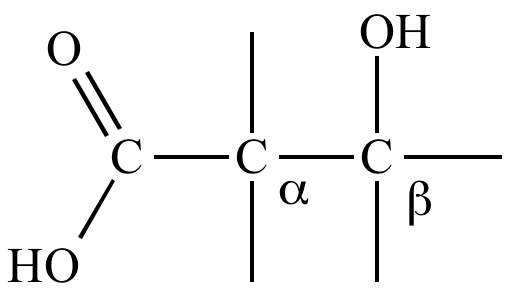 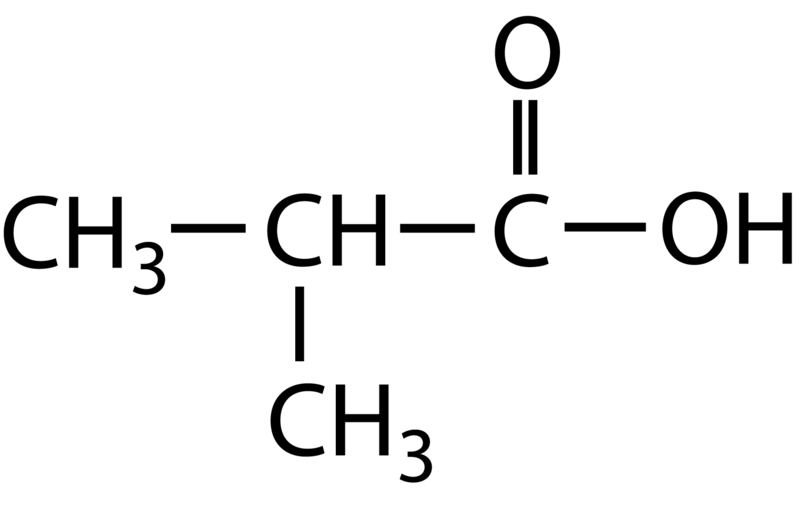 R
R
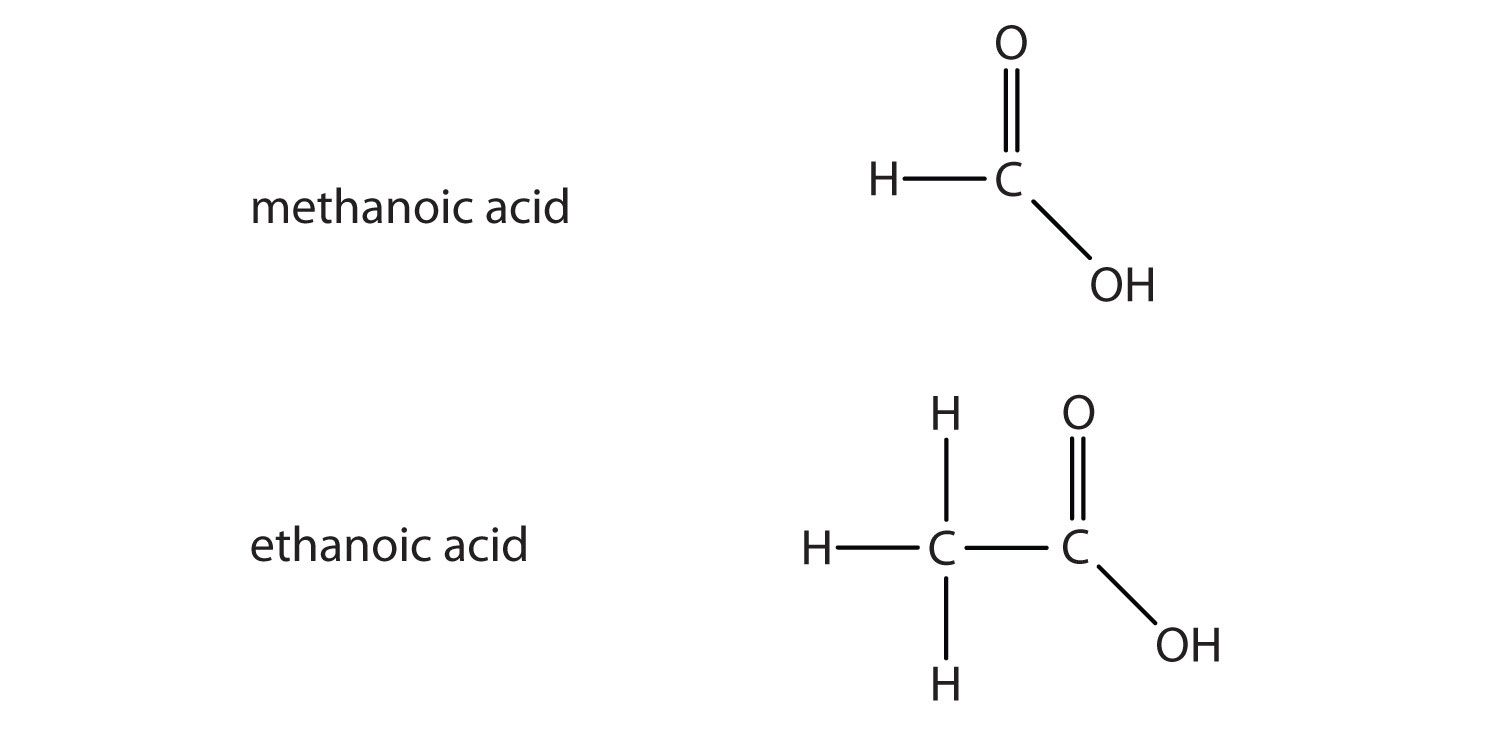 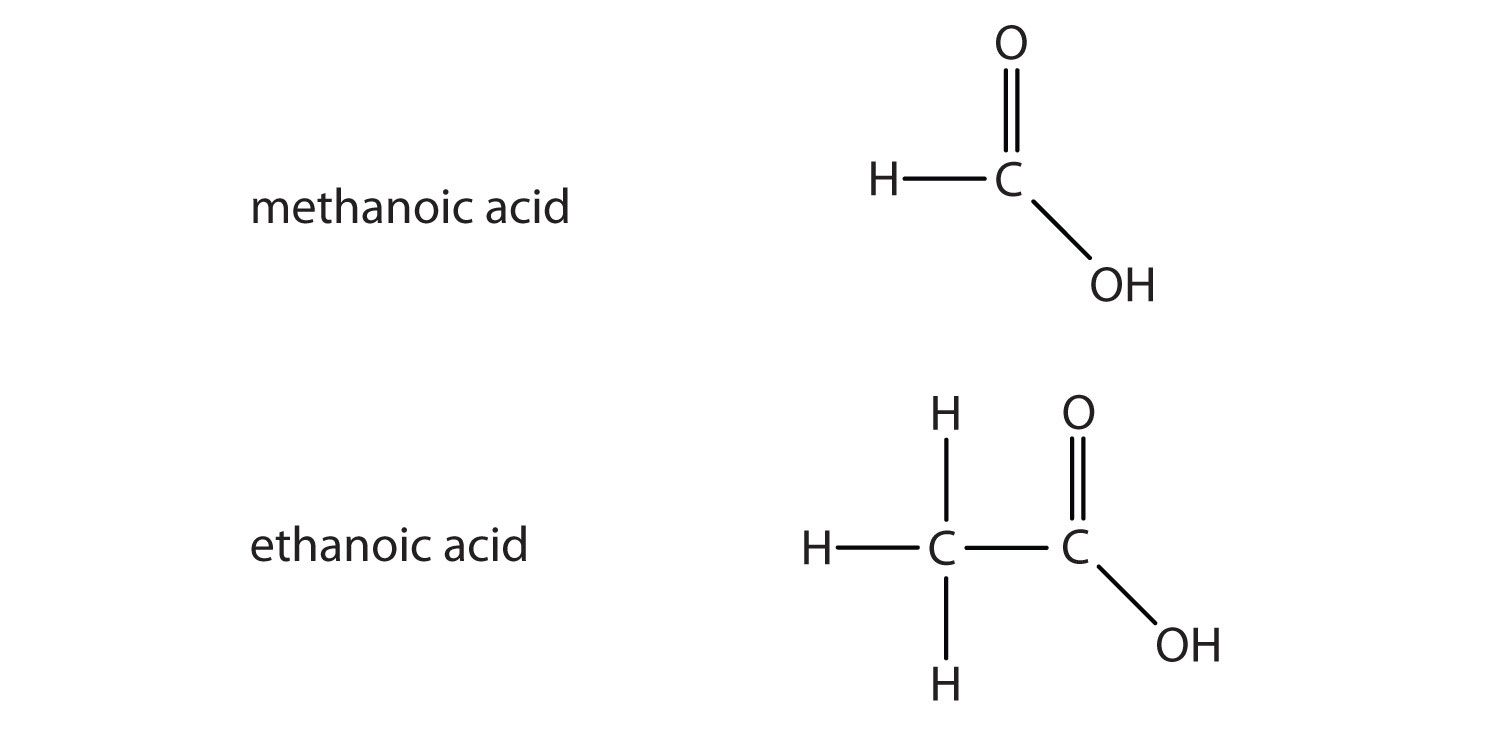 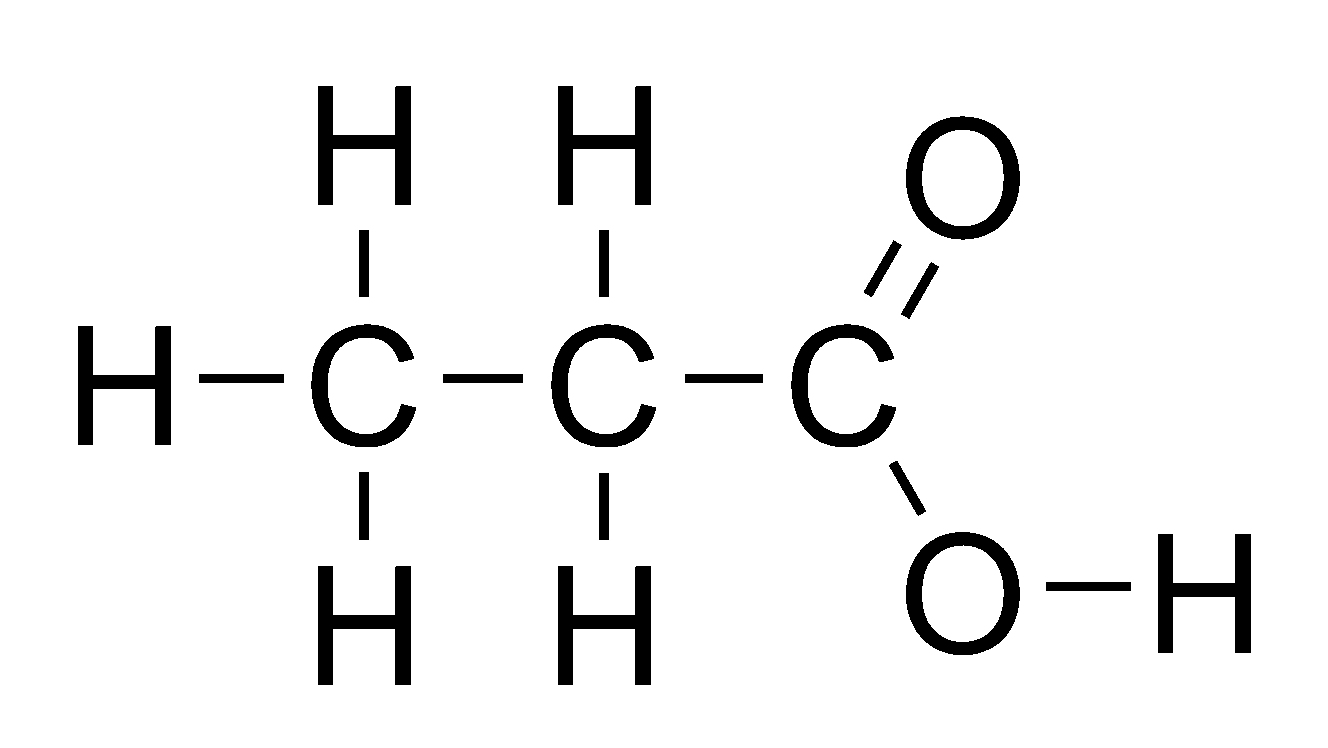 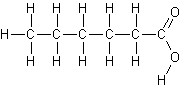 110E.  draw nonanoic acid
110E.  draw nonanoic acid
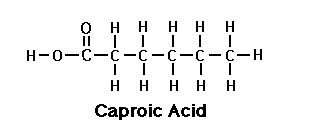 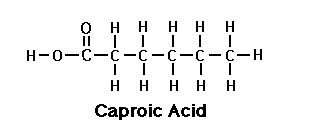 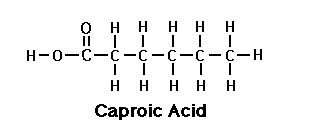 112.  Copy this chart… these are the same             molecules with different names.
114.  Draw propanoic acid “to the left” and “to the right”.         Make sure you can see this in both directions.
114.  Draw propanoic acid “to the left” and “to the right”.         Make sure you can see this in both directions.
O
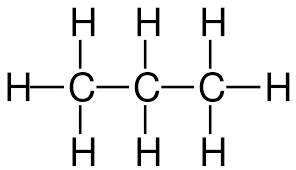 O
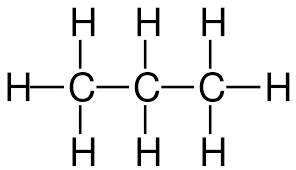 OH
HO
– COOH group
ESTERS115.  The next functional group are the ESTERS.  They tend to smell really good.                    They form from a reaction between an __________ and             an _________.
116.   This reaction is called ________________.
117.  The ester functional group           looks like this:
 
Make an “L” with your left hand.The “thumb” side is different than the hand side, right???
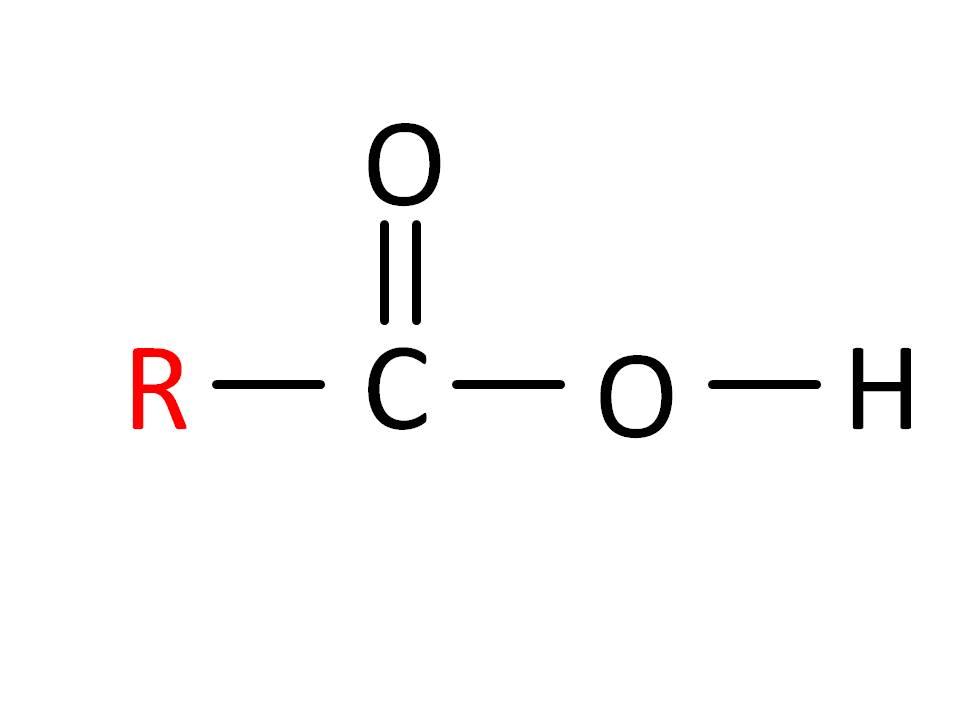 Hand side                           thumb side
ESTERS115.  The next functional group are the ESTERS.  They tend to smell really good.                    They form from a reaction between an organic acid and             an alcohol.
116.   This reaction is called esterfication.
117.  The ester functional group           looks like this: →→ →→ →→
             copy the box into your notes now…
Make an “L” with your left hand.The “thumb” side is different than the hand side, right???
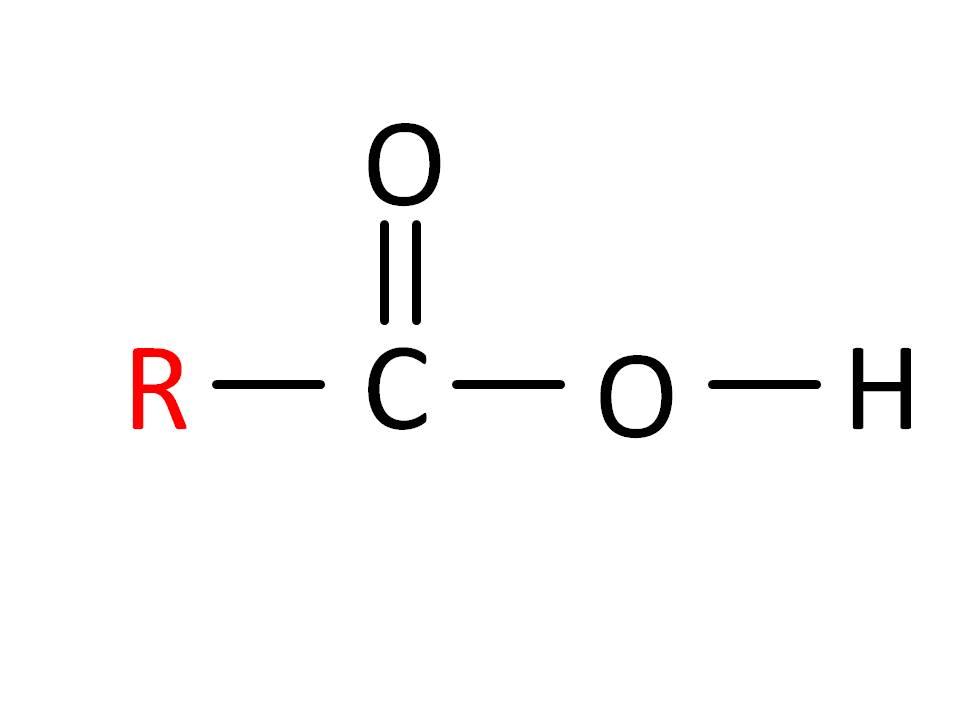 Hand side                           thumb side
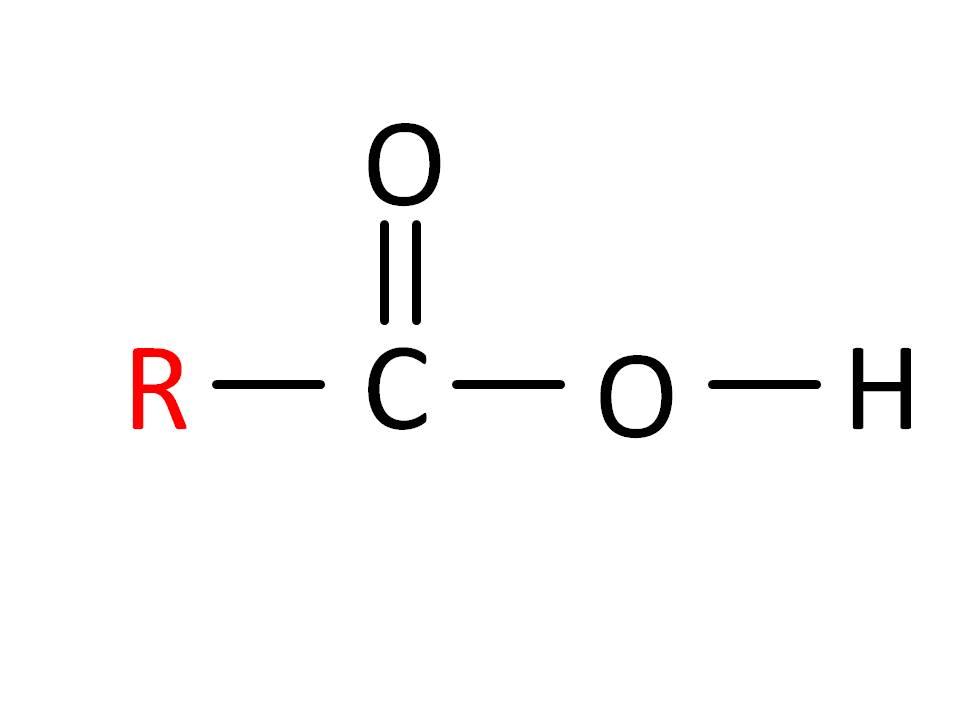 LAST NAMEhand side
FIRST NAMEthumb side
The ESTER group makes an “L” shape, like your hand. 118.  The THUMB side, is the FIRST NAME side.    
119.  The other side is the hand side, or LAST NAME side.   
120.  We ALWAYS name ESTERS the THUMB SIDE first.
121
Thumb to the RIGHTEster Functional Group
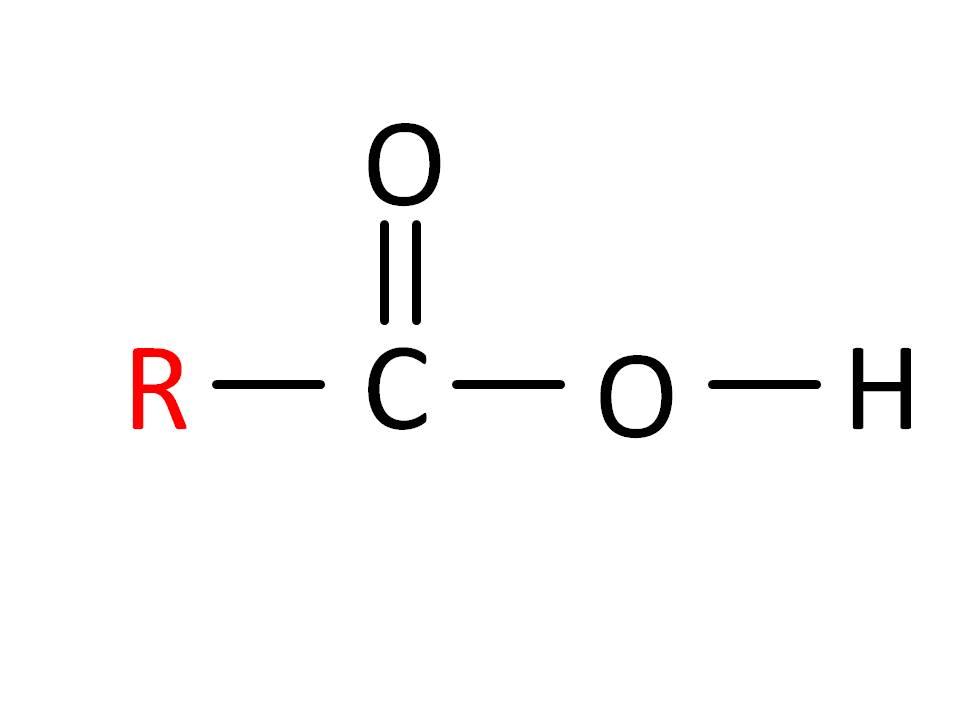 LAST NAMEhand side
FIRST NAMEthumb side
O
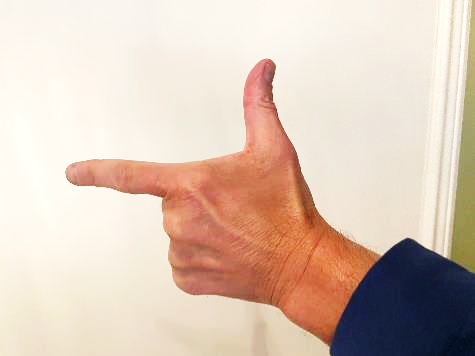 LAST NAMEhand side
–– C – O ––
FIRST NAMEthumb side
122
Thumb to the LEFTEster Functional Group
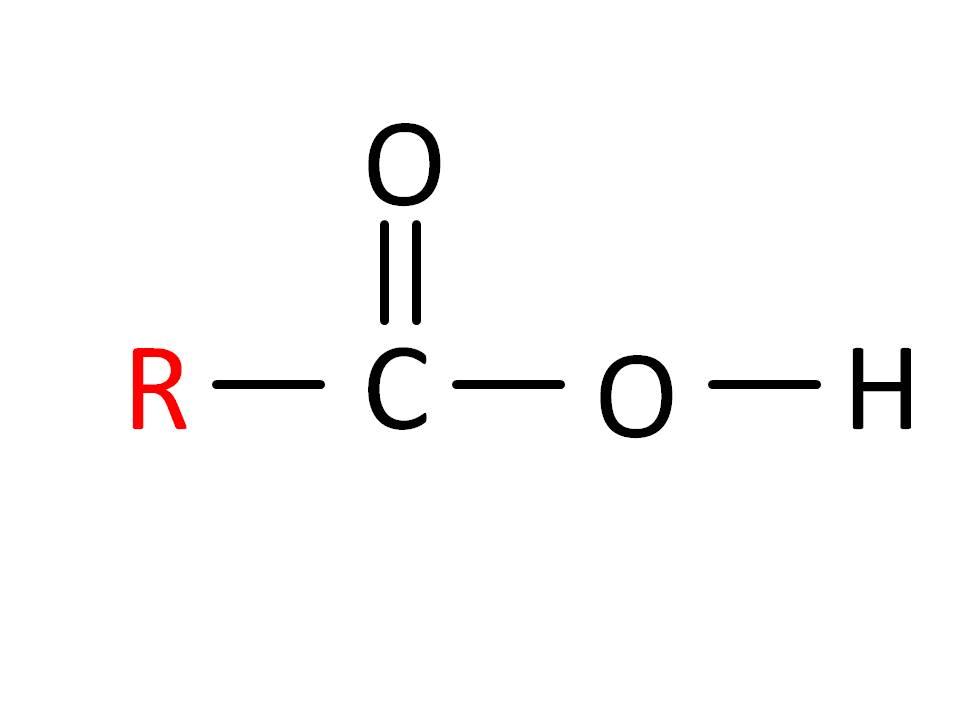 –– O
LAST NAMEhand side
FIRST NAMEthumb side
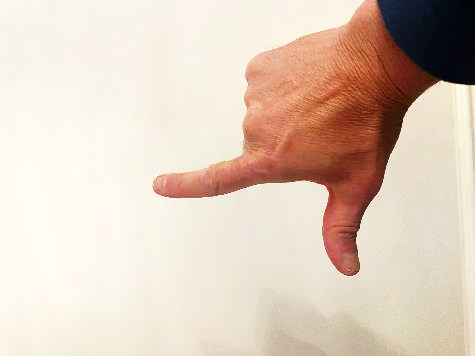 O
–– O – C –––
LAST NAME hand side
FIRST NAMEthumb side
123.  Draw methyl propanoate    (to the left + right)                Start with the functional group in the middle of the box.
O
O
123.  Draw methyl propanoate    (to the left + right)                Start with the functional group in the middle of the box.
O
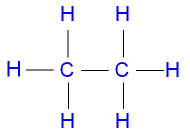 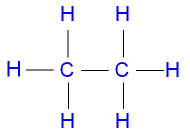 O
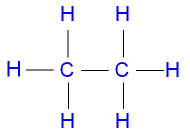 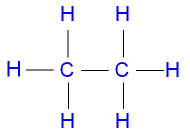 124.  Draw butyl pentanoate









Butyl is the first name, the THUMB SIDEPentanoate is the last name, the HAND SIDE
O

―C―O―
124.  Draw butyl pentanoate
O

                     ―C―C―C―C―C―O―C―C―C―C―
Four carbons to the thumb side
Five carbons to the hand side
The carbon in the functional group COUNTS as part of the last name. Pentanoate has 5 carbons, including the functional group -COO.
Wednesday:  Notes, 125-161

Then: Organic Chem Handout #2(finish molecules, start reactions)

Lab count out back.  If you are on the list, you owe lab reports.  Tick Tock… not tiktok.  I am nervous for some of you.
125.  Draw these now…
Methyl hexanoate               Ethyl methanoate
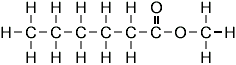 Methyl Hexanoate
125.
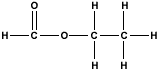 Ethyl methanoate
126.  Now draw Ethyl propanoate  and its            isomer, Propyl ethanoate.            These are NOT the same molecule.
Propyl ethanoate         3—2
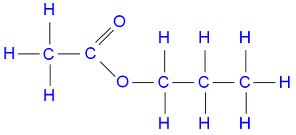 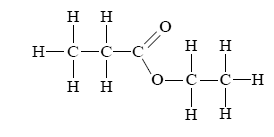 Ethyl propanoate             2—3
127.  Final note, ALWAYS put in the “H” in the methanoate molecules.  That “H” is mandatory.  Otherwise, it looks like you either forgot to finish, or don’t know what to do at all.  The “H” in the methanoate says YOU KNOW you’re done on that side.  
Draw Propyl Methanoate
127.   Draw Propyl Methanoate  (shown “left and right”)
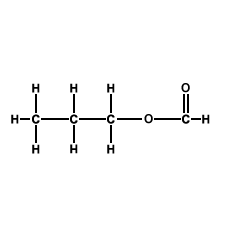 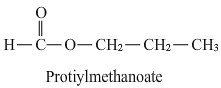 Amines and Amides are similar         (in the same way aldehydes + ketones were).  

128.  The Amines + Amides both           contain NITROGEN.   
129.  Count to 3 for nitrogen, N must           always make 3 bonds.
130.  Amine groups can be on the end or in the middle of a hydrocarbon chain 

131.  Amide groups are always          on the end of a chain.    Change the table as shown now.  In high school we only have simple with -NH2
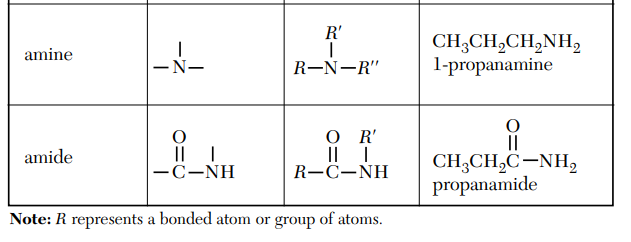 H
H
Middle or End
H
End only
132.  Nitrogen atoms can form bonds          of 3 chains, in our class they will          always bond simply with one carbon,         and two hydrogen atoms only.                              R––N–H                               H
This is the AMINE functional groupR––NH2
“R” means one carbon, or up to 10 carbons, just ALKANES.
133.  Nitrogen atoms always make 3 bonds           In amides, the “NH2” part bonds to          a carbon double bonded to oxygen.            Fancier.                                        R––C–N–H                                      H
O
This is the AMIDE functional groupO    R––C–NH2
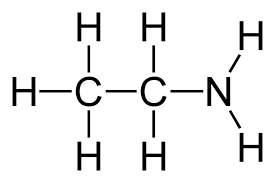 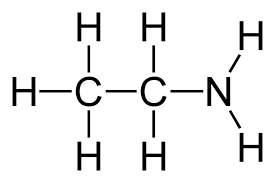 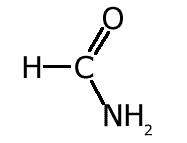 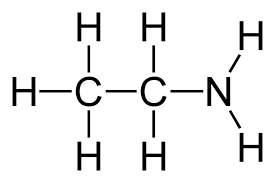 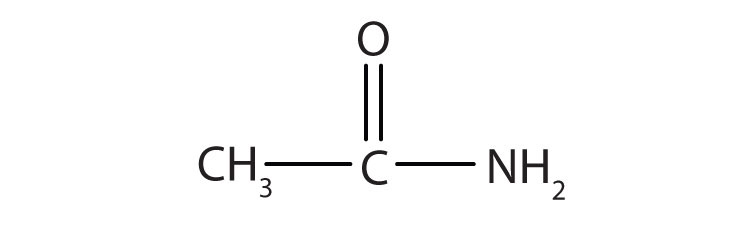 Organic Chem Class 6
Objective:  Examining and Mastering all of the Organic Chemical Reactions:
Substitution, Addition, Fermentation, Esterfication, Polymerization and  Saponification
We have seen substitution reactions last week when we discussed the formation of halocarbons.  We need to stick halogens (F, Cl, Br, or I) into a saturated hydrocarbon.

Being saturated, there is NO ROOM for any new atoms, so we need to substitute in one halogen atom for a hydrogen atom.  

140.  Substitution reactions:

   Saturated      +  Halogen   →   Halocarbon  +  HX  Hydrocarbon
             (alkane)            +     (F, Cl, Br, or I)    →         Halocarbon  +   HX
Propane      +     F2                   1-fluoropropane +  HF
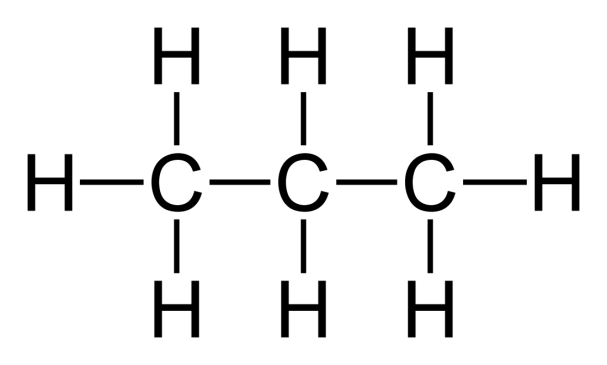 + F2
140.
Propane      +     F2                   1-fluoropropane +  HF
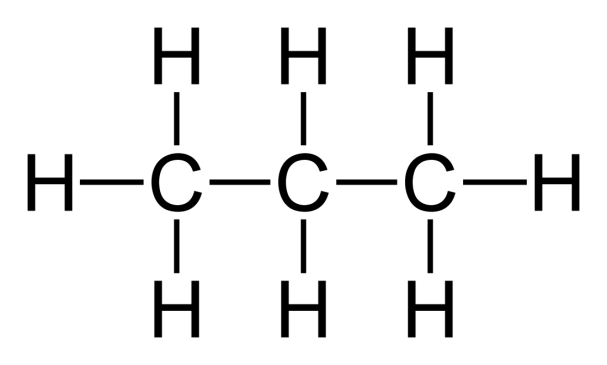 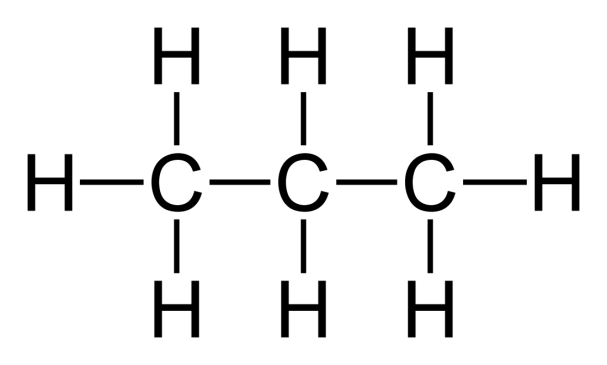 + F2
F   +  HF
Draw these 2 substitution reactions with structural diagrams and NAME the products properly.

141.  Ethane + chlorine  yields…

142.  Butane + iodine yields 2-iodobutane + HI
141. 
      Ethane + chlorine   yields   chloroethane +  HCl









142.    Butane + iodine  yields  2-iodobutane + HI
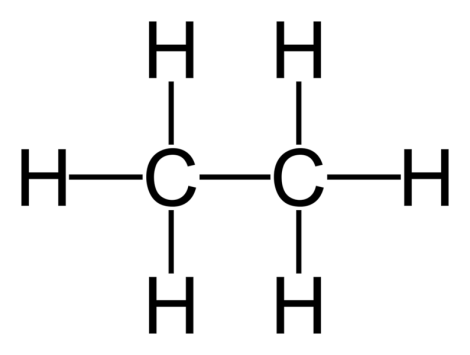 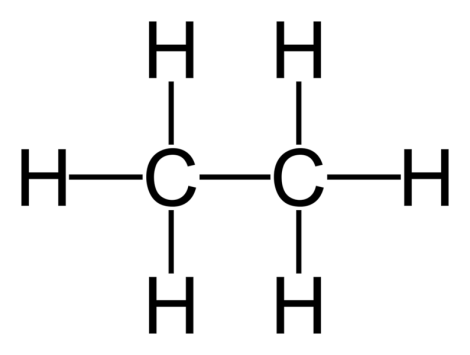 + Cl2
Cl  +  HCl
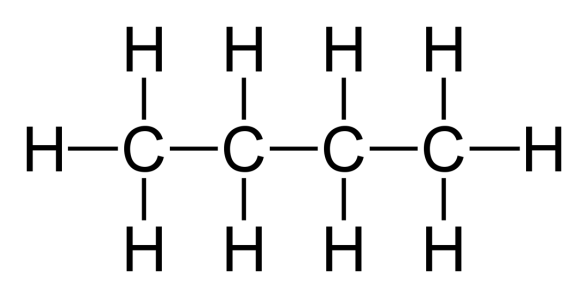 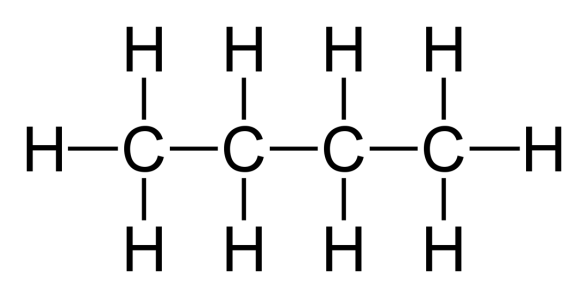 + I2
+  HI
I
ADDITION reactions start with a halogen and a UNSATURATED hydrocarbon (an alkene or alkyne).  We ADD the halogen into it, FORM ONE PRODUCT.
143.  Draw and write the structural diagrams for:      Ethene + Bromine yields 1,2 dibromoethane
143.  Ethene + Bromine   yields   1,2 dibromoethane
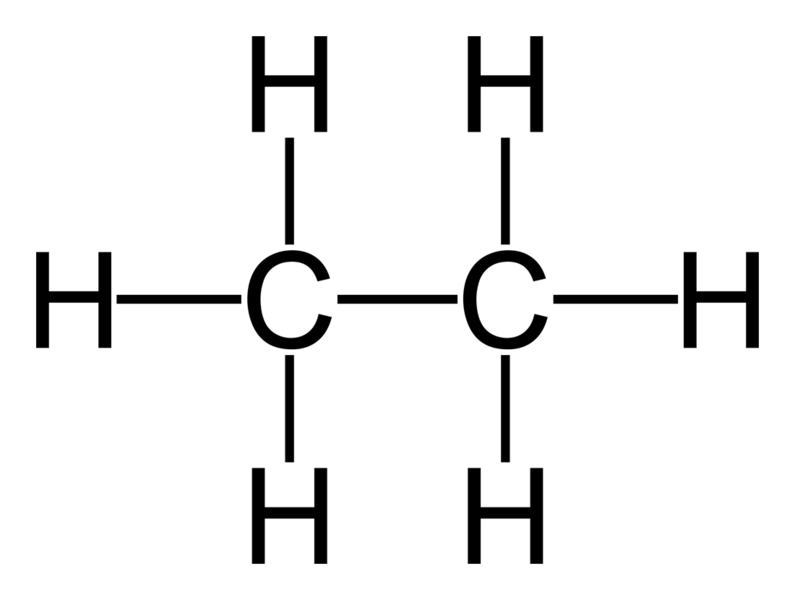 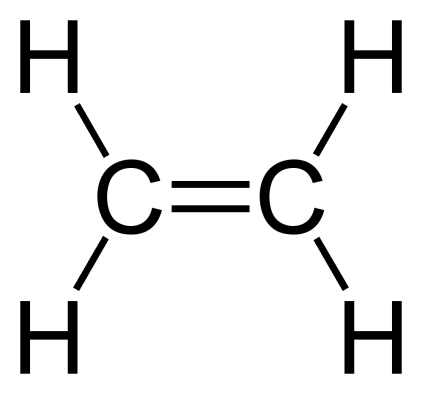 + Br2
Br    Br
Here, the double bond opens, making room to add both atoms of bromine, simultaneously.The Br’s get added one to each of the carbon atoms.
144. Draw Propene + chlorine →  1,2dichloropropane






145.  Ethyne and fluorine →  1,2 difluoroethene
144.  Propene and chlorine yields  1,2 dichloropropane










145.   Ethyne and fluorine yields  1,2 difluoroethene
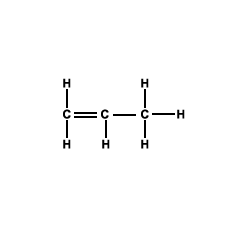 Cl
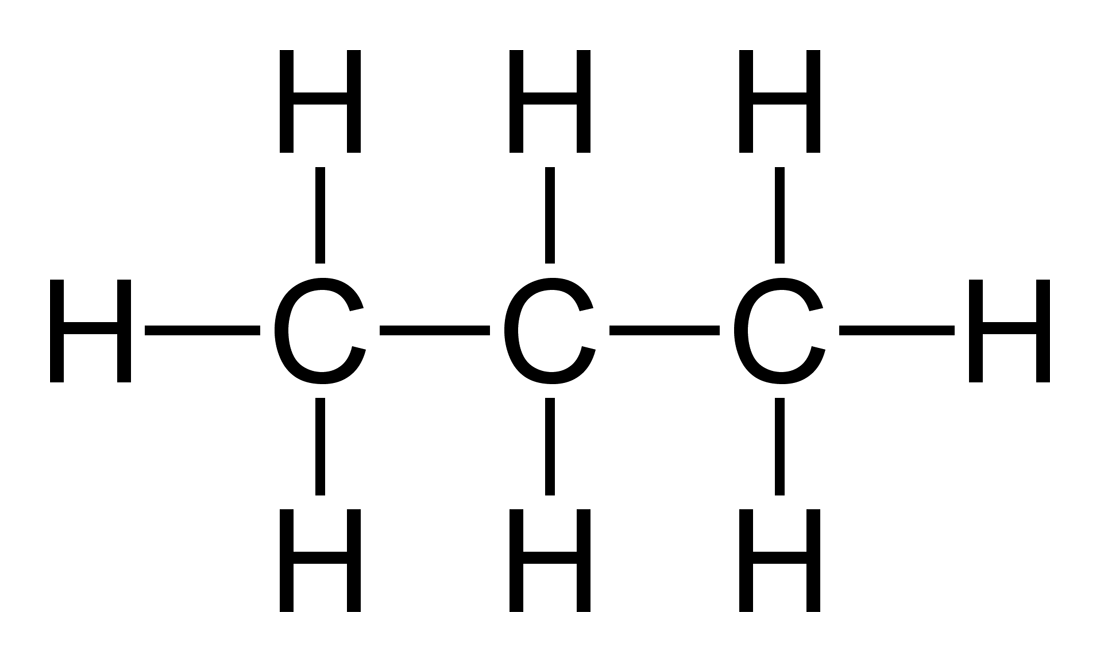 Cl
+ Cl2
F   F
H—C=C—H
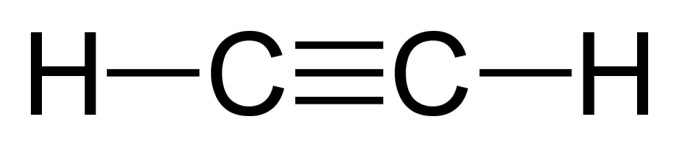 + F2
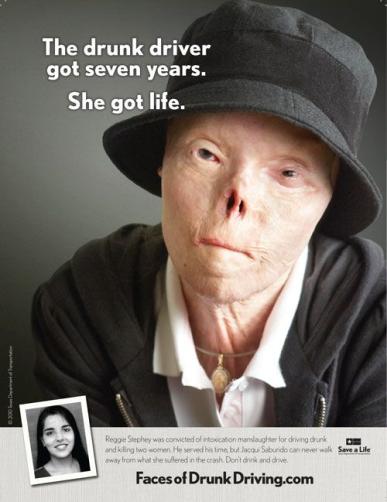 Fermentation is an organic chemical process known to humans for 1000’s of years.  It turns juices into ethanol and carbon dioxide.  That’s how to make champagne, or wine, or beer, or stronger liquors.

It’s a billions of dollars a year industry around the world, it’s wonderful in small amounts - when you’re over 21.  

It can be terrible too.  

It makes you think weirdly.  It can make you angry, it certainly makes you stupider in the moment.  

It makes you unsafe.
Don’t drink alcohol until you’re 21.  Never, ever drive drunk.
Never, ever get in a car if the driver has been drinking.  Never ever, not with anyone, no matter what.
146. Fermentation is the organic chemical reaction that YEAST turn        sugar into ethanol and carbon dioxide.  

147.  Yeast excrete waste products called          ethanol + CO2 during anerobic respiration.
148.
yeast enzymes

in water
Sugars                          CH3CH2OH  +  CO2
Ethanol alcohol and carbon dioxide
There are many kinds of sugars, but we will use GLUCOSE to show fermentation.

149.  Balance this reaction:           glucose forms ethanol and carbon dioxide gas.  

      
 C6H12O6     in yeast with water        __________   +  ___________
There are many kinds of sugars, but we will use GLUCOSE to show fermentation.

149.  Balance this reaction:           glucose forms ethanol and carbon dioxide gas.  

      
 C6H12O6     in yeast with water         2CH3CH2OH(AQ)  +  2CO2(G)
150.  Polymerization the process of making plastics.


Here is a shot from the movie “The Graduate” with Dustin Hoffmann (he’s the guy on the left).

At Ben’s college graduation partyhe talks to Mr. Robinson, who is Ben’s fathers’ law partner.  Mr. Robinson gives some advice to the young Ben, and the line is this…

“I have just one word of advice for you.  Are you listening to me Ben?”   

“Yes.“   Ben replies.   Mr. Robinson says:
              “Plastics.”
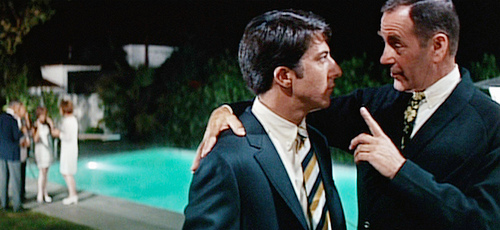 151.
Polymerization
mer
means 
unit or body
-ization 
means the 
process of
poly means many
the organic chemical reaction of making plastics or polymers.
A “mer” is a molecule or “unit” 
                     A “mer”
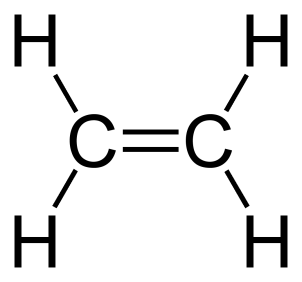 ethene molecule
153.  A lot of “mers”  (a lot of ethene molecules)
ethene molecules
can form long chains of a polymer called polyethene
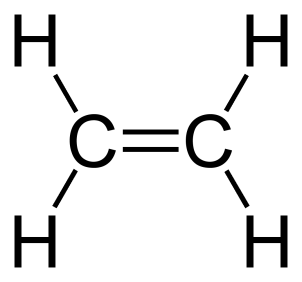 catalyst
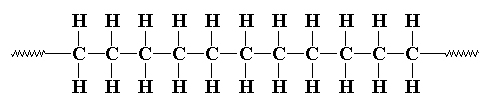 n
Catalysts break open those double bonds, allowing the “mers” to unite into chains that go on and on, and are indefinite in length.  There is not a “real” formula for the polymer formed.
the polyethene formula is (–CH2CH2–)n
154.  Other plastics that you probably know of already are
PVC, or polyvinyl chloride is the OLD-FASHIONED name for the plastic white pipes which are used for plumbing in your home.  

It starts out with CHLOROETHENE as the “mer”.  It forms POLYCHLORETHENEPVC is the old name for it.
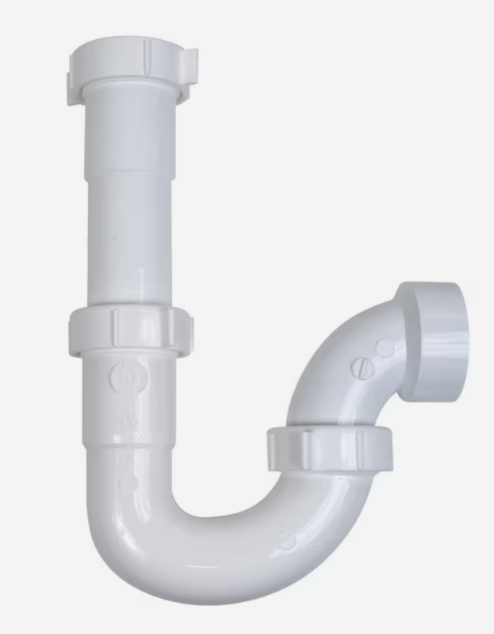 (      )n →
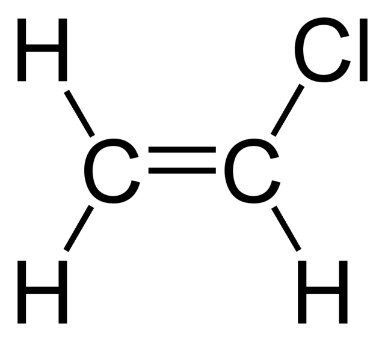 154.  Other plastics that you probably know of already are

Polyethylene is what thin, soft clear plastic food bags are made of ethene molecules (sandwich wrap plastic).
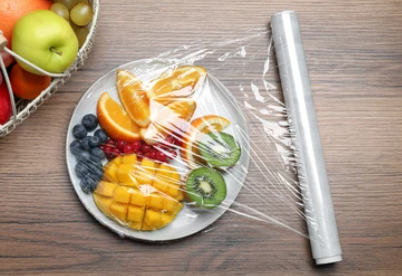 154.  Other plastics that you probably know of already are

Polystyrene (Styrofoam) is another plastic you have used.  This one is white + opaque.
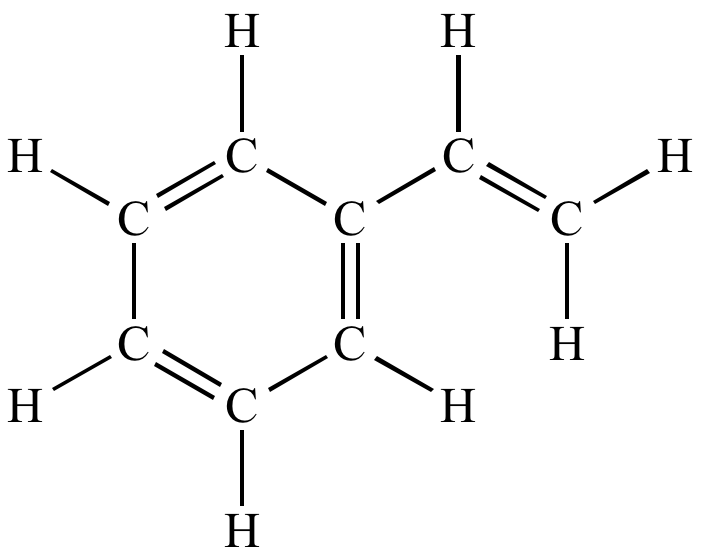 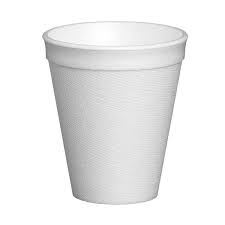 This molecule (mer) is styrene

The “H” atoms come off and more styrene molecules link together, like a chain link fence,to make Styrofoam.
154.  Other plastics that you probably know of already are

Teflon (used in frying pans) is Polytetrafluoroethylene.  The “mer” is CF2=CF2 which you’d call tetrafluroethene
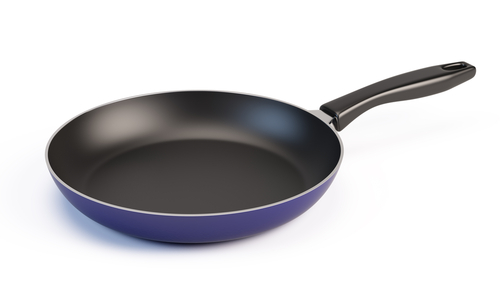 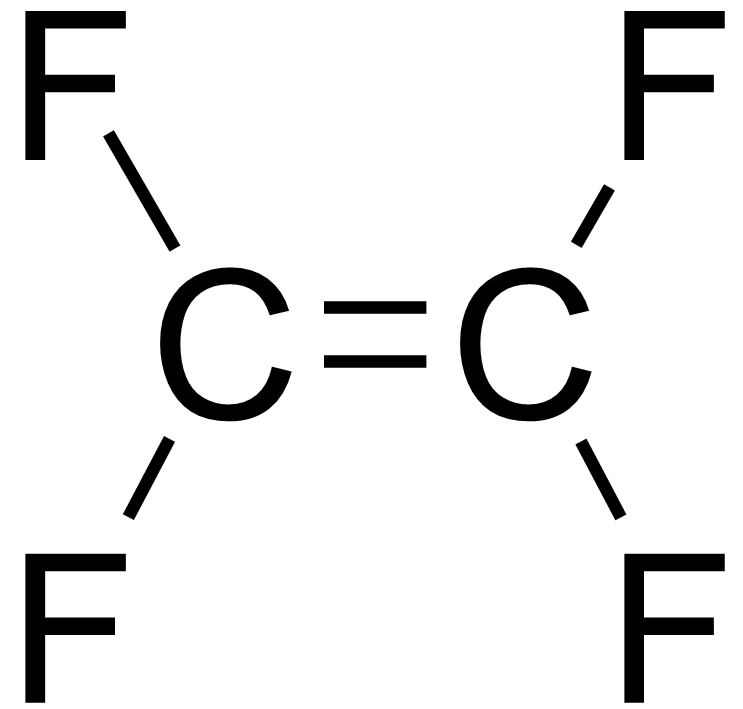 This is the “mer”
ESTERIFICATION  The molecules “face” each other, functional groups close, and we take out HOH (water).  The rest of the molecules then bond together making an ester with that famous COO group in the middle making an “L” shape.  

155.  organic acid + alcohol →  ester + HOH
156.  Combine propanoic acid + ethanol          (use structural diagrams, not formulas – draw)
156.  we will combine propanoic acid + ethanol
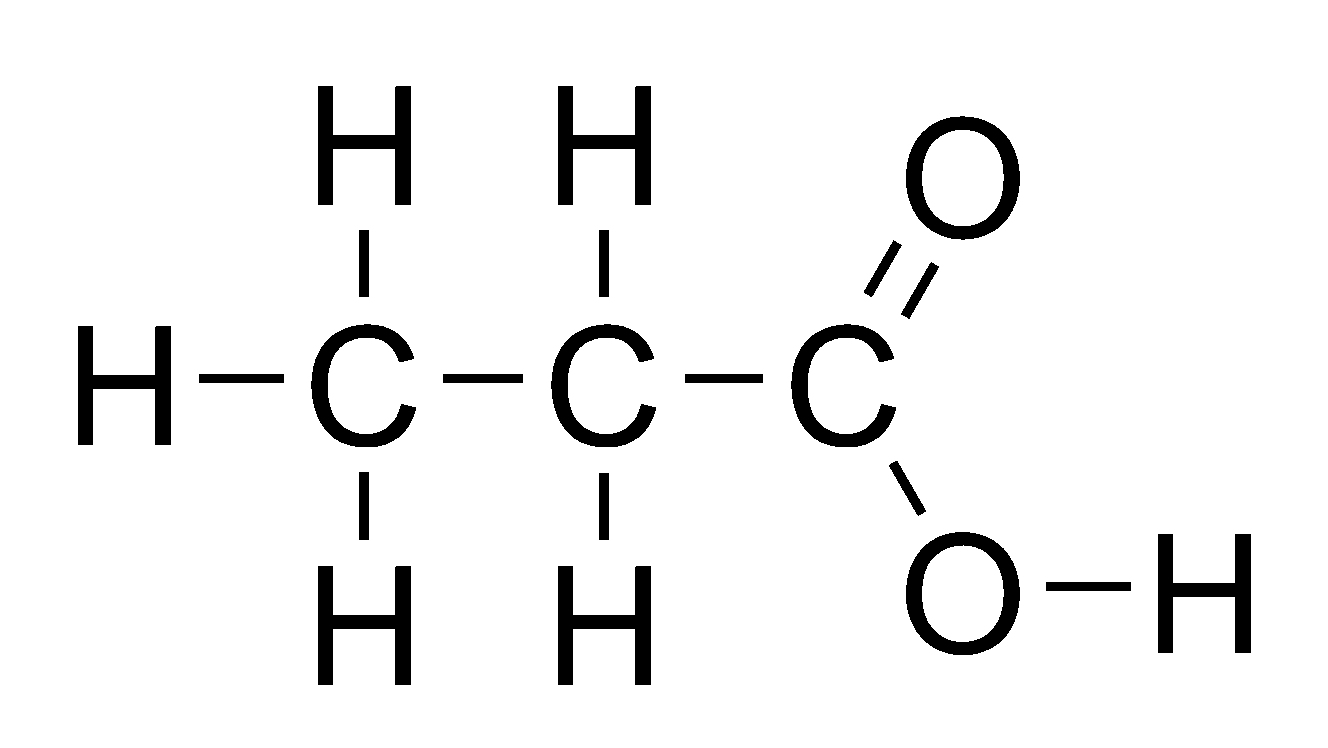 +
OH
156.  we will combine propanoic acid + ethanol
H          H
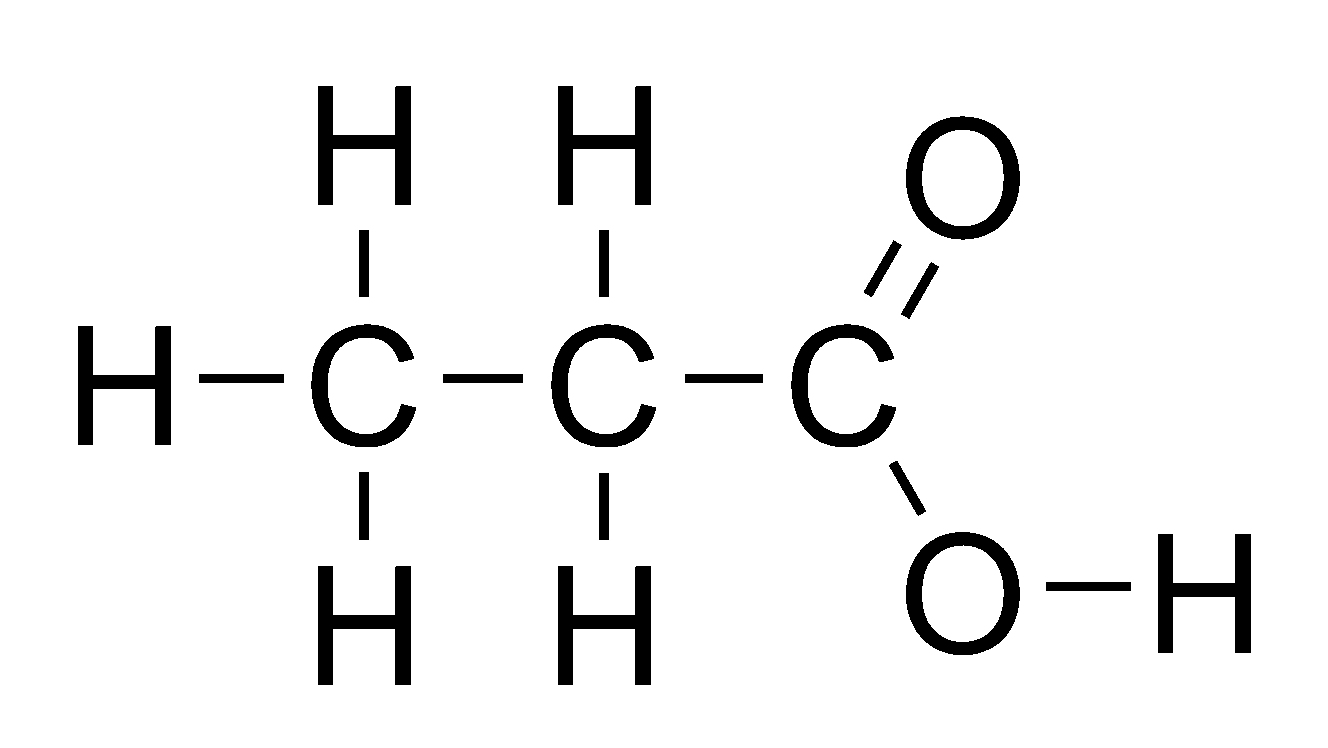 +
HO
C
C
H
OH
H          H
Acids will ionize the hydrogen in the –COOH group.  Alcohols do not ionize at all.  To form water, something a bit odd happens.
156.  we will combine propanoic acid + ethanol
H          H
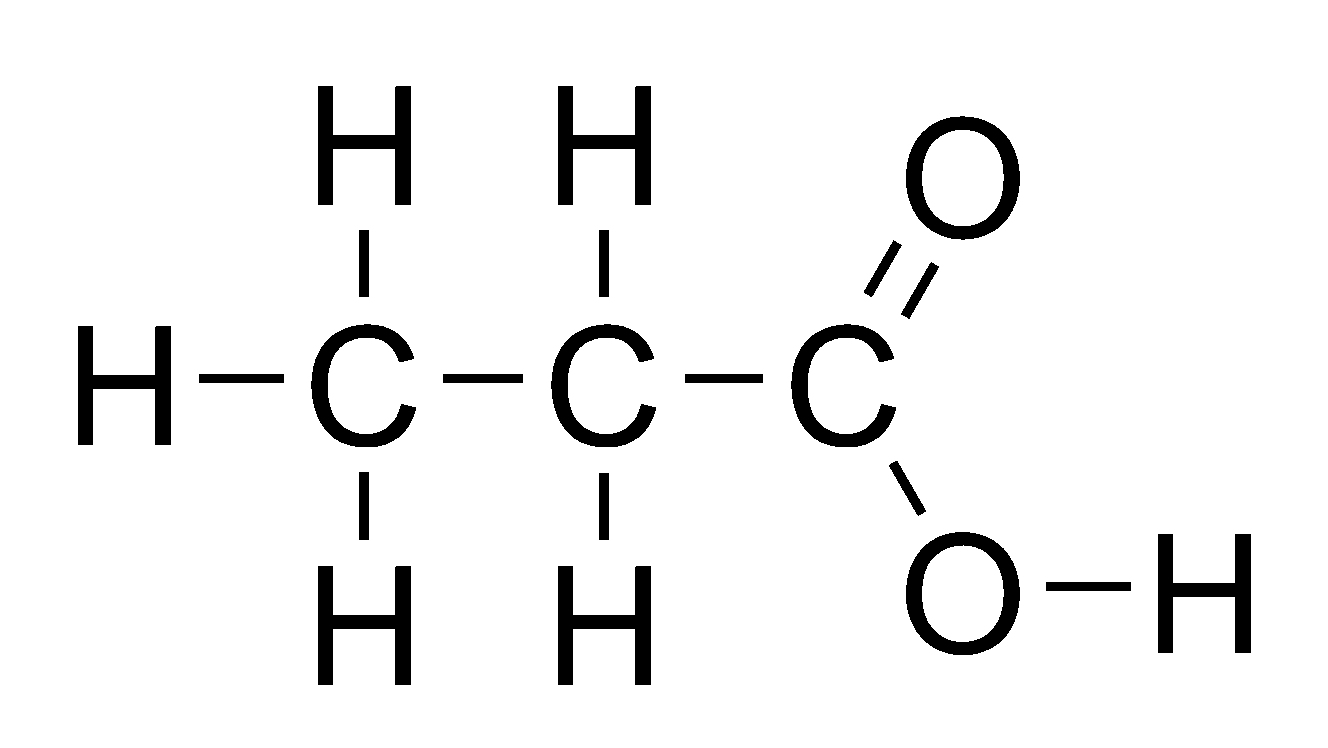 +
HO
C
C
H
OH
H          H
HOH  (water) +
The acid provides the –OH, while the alcohol provides the H, to make HOH.  
Odd since acids usually provide H+1 ions, and alcohols are NOT ionic at all.  Odd.
156.  we will combine propanoic acid + ethanol
H          H
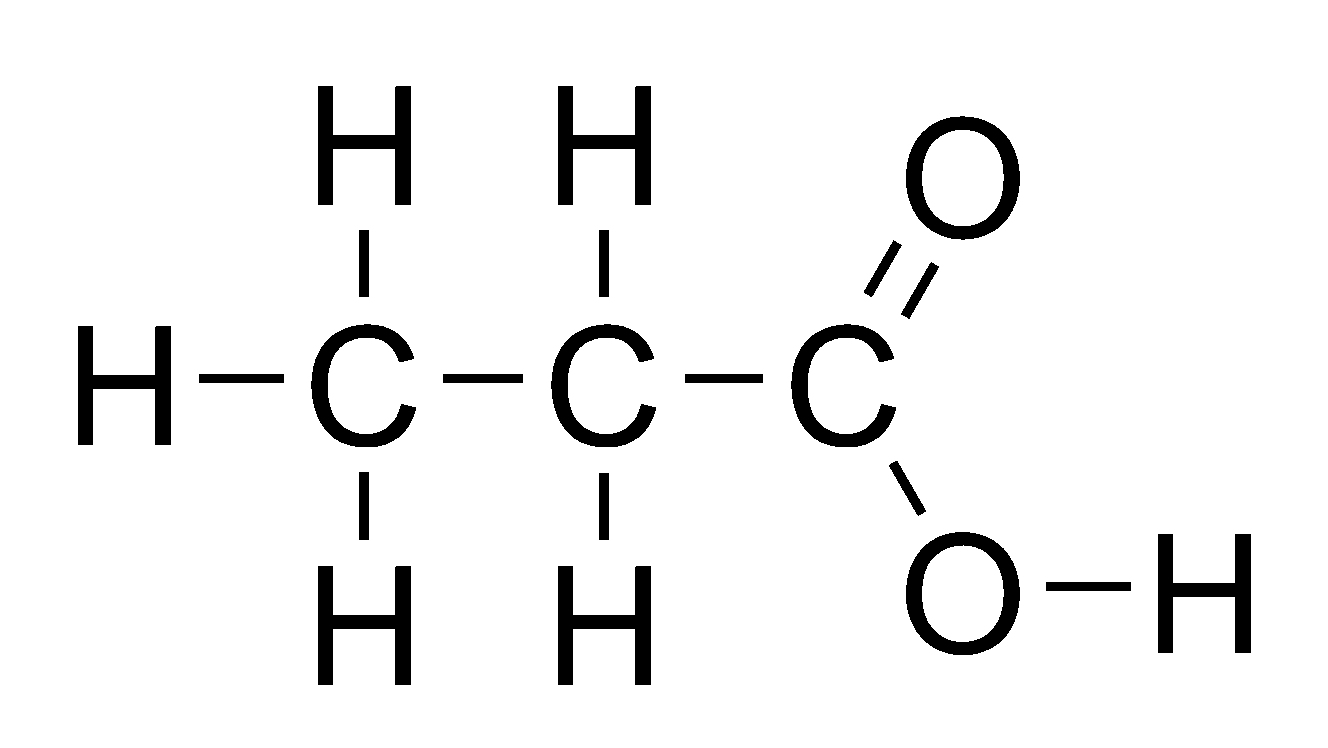 +
HO
C
C
H
OH
H          H
HOH  (water)  +
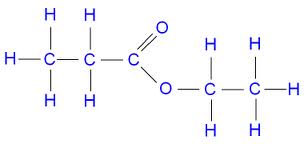 Ethyl Propanoate
157.  Draw the reactant molecules and product molecules          (and product names)

butanoic acid + 1-propanol form an ester + water
157.  Draw the reactant molecules and product molecules          (and product names)

butanoic acid + 1-propanol form an ester + water
H         H          H
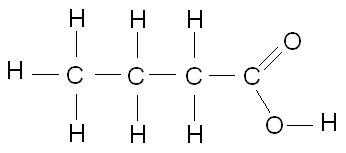 +
HOH +
HO
C
C
C
H
OH
H         H          H
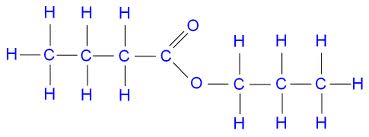 Propyl Butanoate
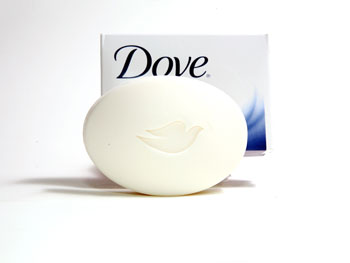 I use that stuff
158.  SAPONIFICATION is the most complex reaction but the easiest to recognize and remember.  If you misspell this reaction the first four letters might spell out SOAP.  
In fact, this organic reaction is the reaction that makes SOAP.  (the take a bath kind)  Did I say SOAP?
159.  The word equation for making soap is always...
A triple ester* molecule combines with 3 strong bases, forming a triple alcohol and 3 soap molecules.  

THREE is our lucky number.  

*Sometimes a triple ester is called a FAT  

Soap molecules are not really molecules, they contain a metal cation.  Soaps are “charged particles” that are mostly nonpolar on one side, and very polar and AQ on the other.
160.  Reactants for saponification…
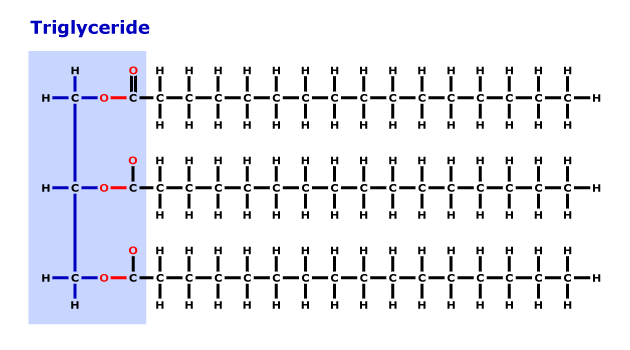 +  3 NaOH →
You can use any 3 bases, different bases will result in different kinds of soap, softer, harder, liquid or solid, different colors, etc.
Circle the ester groups
161.  (products)The products of saponification are SOAP and a triple alcohol.  Note, the soap has a “triple” molecular shape, and contains an ION as well.
H
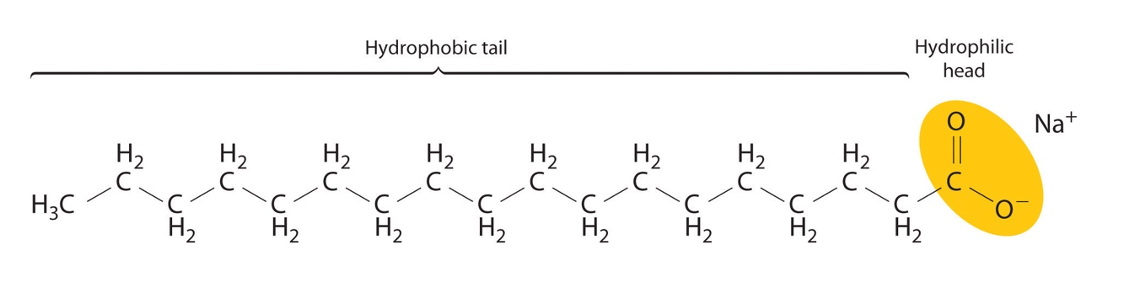 H – C  – OH

H – C  – OH

H – C  – OH
+
3CH3(CH2)16COONa+ Only one shown in picture
H
Triple Alcohol
We don’t have to name these molecules, just “recognize” them at the end of this equation.
Organic Chem Class #7
Objective:  ISOMERS, and Branched Hydrocarbons
Drawing them, naming them, condensed structural formulas.
ISOTOPES are chemically identical atoms with different atomic masses (different # neutrons) which are the reason for average atomic masses being decimals.

ALLOTROPES, such as graphite and diamonds, both pure carbon  They are bonded differently and have different properties.  If you don’t believe that, try to take the regents with a diamond, or get engaged with a pencil!
167.  ISOMERS are organic compounds with the same chemical                        formulas, but different structures.  They have                        the same molar mass, but different properties.
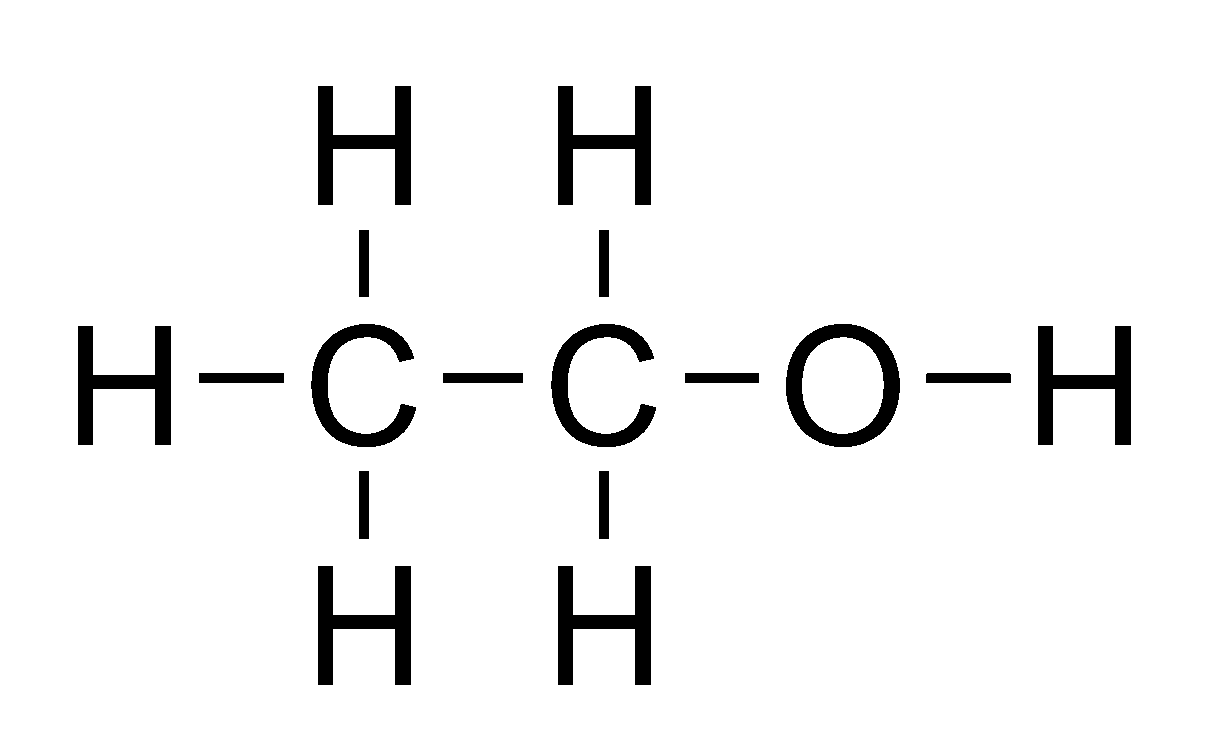 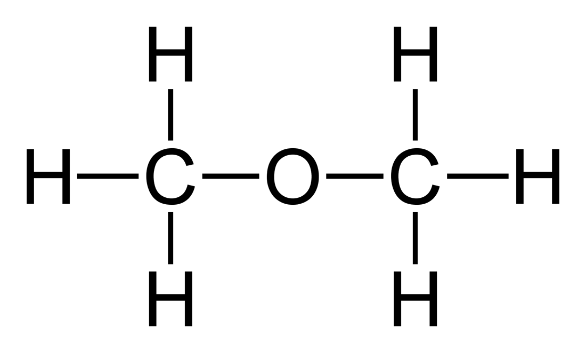 All alcohols with the same number of carbon atoms as an ether are isomers…

Ex: Hexanol (6) is isomer to methyl pentyl ether, andethyl butyl ether, and
Dipropyl ether
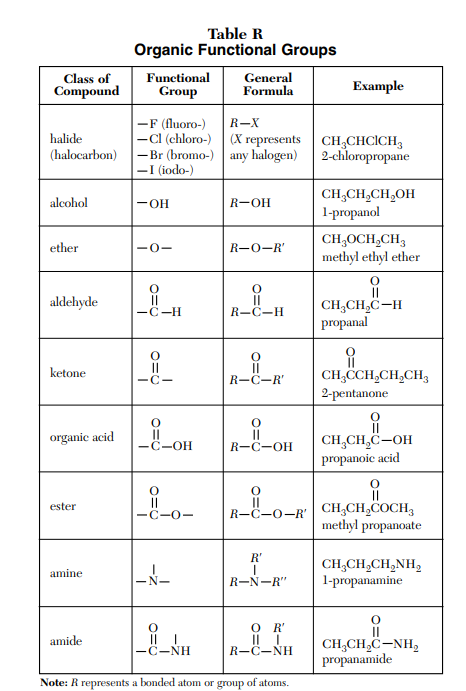 All aldehydes with the same number of carbon atoms as a ketone are isomers…

Ex: Pentanal (5) is isomer to 2-pentanone or3-pentanone
This should be marked in yourreference tables already
Branched Hydrocarbons can also be isomers of each other.
169.  Draw hexaneThen pentane with a “methyl” group on the #2 carbon.
Branched Hydrocarbon Isomers.

169.  This is hexane.            C6H14  





Draw pentane with a “methyl” group on the #2 carbon.                                                                         This is methyl pentane.                                                                                      also  C6H14
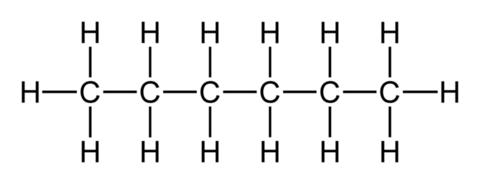 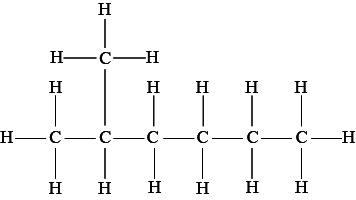 170.  Draw this, name this,           then draw an isomer of it.
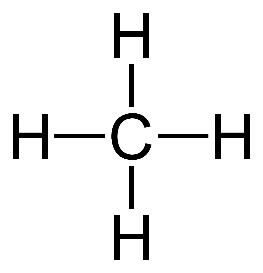 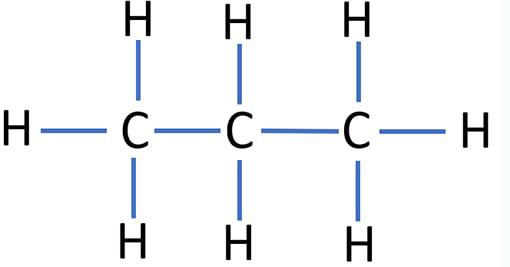 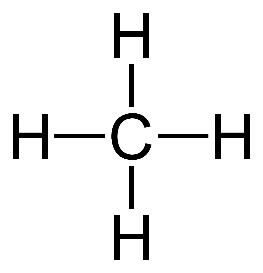 170.  Dimethyl propane    C5H12
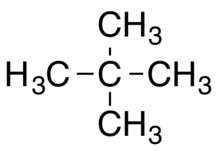 Isomer to pentane, C5H12
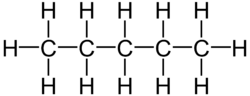 171.  Draw 4-methyl, 5-ethyl nonane
171.  Draw 4-methyl, 5-ethyl nonane
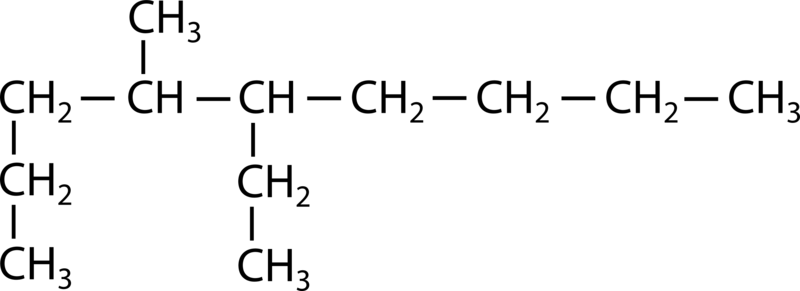 Name the longest chain, then find the branches.
172.  Draw 7ethyl, 8-fluoro, 2-nonyne
172.  Draw 7ethyl, 8-fluoro, 2-nonyne
CH3

CH2
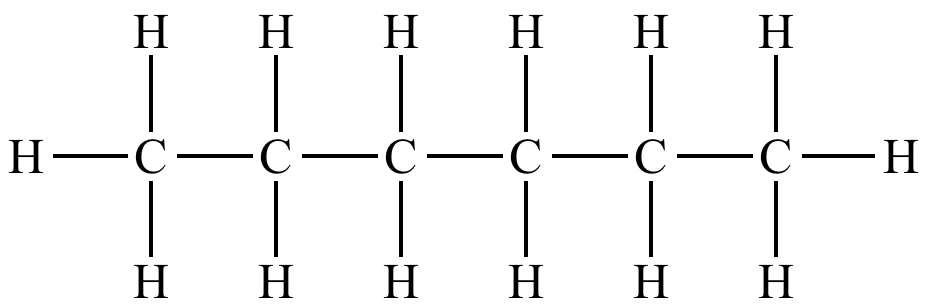 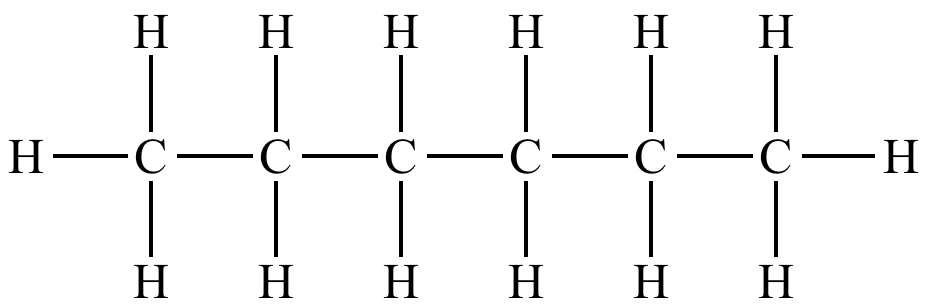 C ≡ C
F